Results
Introduction
Conclusions
Your text would go here.
Your text would go here.
Your text would go here.
Your text would go here.
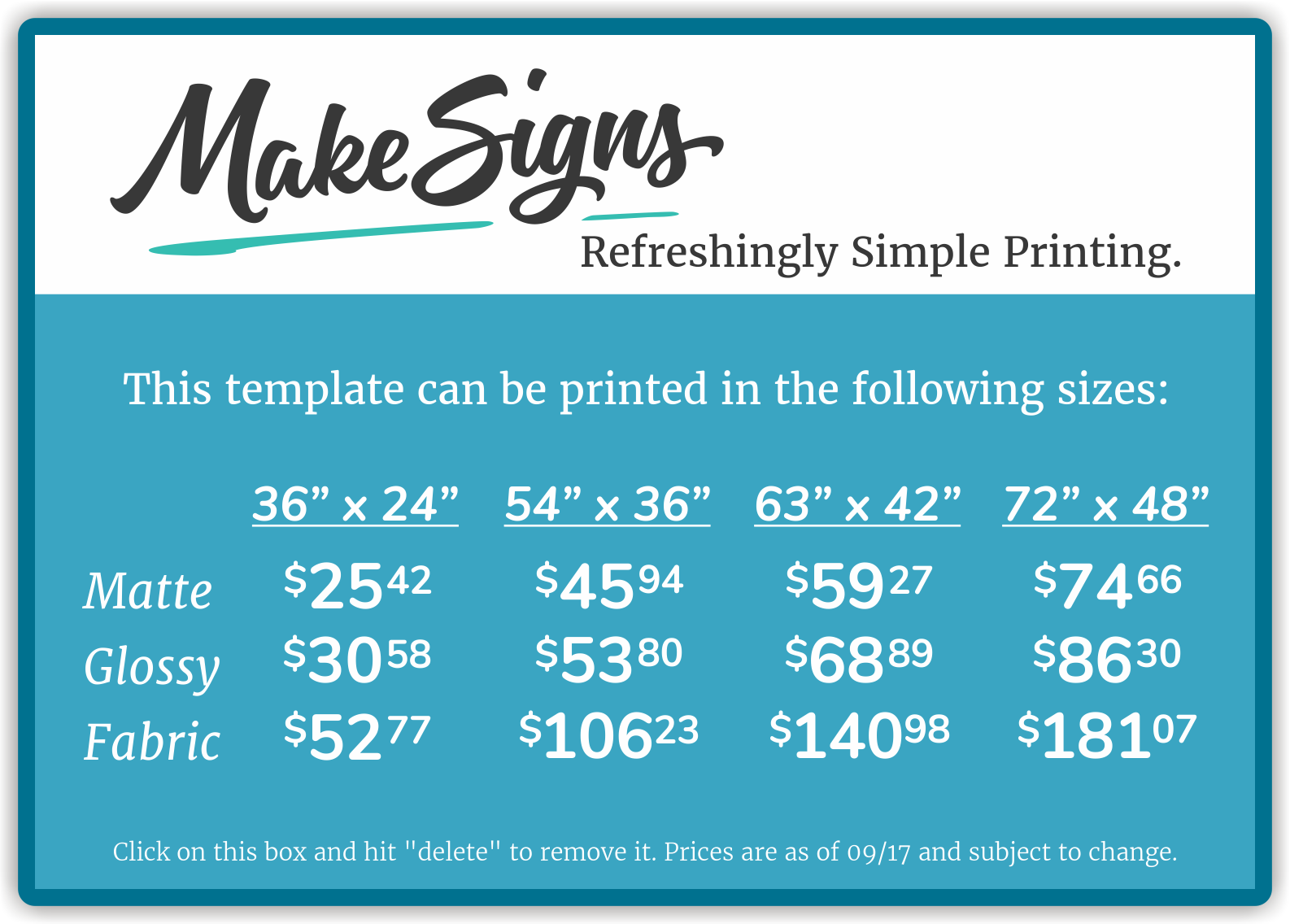 Methods & Materials
References
Your text would go here.
Your text would go here.
Acknowledgements
Your text would go here.